Sınıf Rehberlik Programlarının Tanıtılması
KARİYER GELİŞİM ALANI
Prof. Dr. Feride Bacanlı
Prof. Dr. Kemal Öztemel
Kariyer Gelişim Alanı
Sınıf Rehberlik Programının Amacı 
Sınıf rehberlik programı;
A
A
B
kendinin ve başkalarının duygularını bilen ve ifade edebilen,
kişiler arası becerileri ve karakter güçleri gelişmiş,
içinde bulunduğu çevre ve topluma uyum sağlayabilen,
problem çözme ve karar verme becerilerine sahip,
öğrenme yaşantıları yoluyla kendini tanıyabilen,
C
B
C
D
D
E
E
Kariyer Gelişim Alanı
Sınıf Rehberlik Programının Amacı 
Sınıf rehberlik programı;
F
F
G
akademik ve kariyer planlaması yapabilen,
yaşam boyu öğrenmeyi alışkanlık haline getiren,
çalışarak üretmenin önemini benimseyen ve
iyi oluş düzeyleri yüksek bireyler yetiştirmeyi amaçlamaktadır.
kendine uygun ders, dal/alan ve meslek seçebilen,
H
G
H
I
I
İ
İ
Kariyer Gelişim Alanı
Kariyer gelişim alanının genel amacı
Kariyer gelişim alanı kapsamında okul öncesinden lise eğitim düzeyi dahil tüm öğrencilerin;
Kariyer gelişimi sürecinde kariyer bilgisini kullanarak kariyer farkındalığı kazanmaları,

Eğitsel süreçleri kariyer amaçları ile ilişkilendirerek kariyer hazırlığı yapmaları,

Kariyer kararı vererek kariyer planlarını uygulamaya koymaları amaçlanmaktadır.
Kariyer Gelişim Alanı
Kariyer Gelişim Alanı Yeterlikleri Belirlenmesi
Bu kapsamda, öğrencilerin
Kariyer gelişim alanında, içinde bulunduğumuz dijital çağda mesleklerin hızlı ve sürekli olarak değiştiği fikrinden hareketle öğrencilerin
mesleki bilgi kaynaklarından güvenilir olan ve olmayanları ayırt etmesi,
mesleklerin değişebileceği ve gelişebileceği anlayışını kazanmaları ve
kendi kariyer planlarını bu anlayışa dayanarak geliştirmeleri benimsenmiştir.
kariyer seçimi açısından kendini tanıması,
kendine uygun kariyer kararını vermesi önemli görülmüştür.
çalışma ve üretmenin bireyin gelişimine katkısına inanması ve
Bu öneme dayanarak üç yeterlik alanı belirlenmiştir.
Kariyer Gelişim Alanı Yeterlikleri
Kariyer Farkındalığı
Kariyer gelişimi sürecinde kariyer bilgisini kullanarak kariyer farkındalığı kazanmaları
Kariyer Farkındalığı
Kariyer Hazırlığı
Eğitsel süreçleri kariyer amaçları ile ilişkilendirerek kariyer hazırlığı yapmaları
Kariyer Gelişim Alanı
Kariyer Hazırlığı
Kariyer Planlama
Kariyer Planlama
Kariyer kararı vererek kariyer planını uygulamaya koymaları
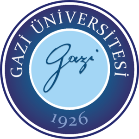 Kariyer Gelişim Alanı Yeterlikleri
Kariyer Gelişim Alanı Yeterlikleri
Kariyer Gelişim Alanı Yeterlikleri
Kariyer Gelişim Alanı Kazanımları
Kariyer Gelişim Alanı Kazanımları
Kariyer Gelişim Alanı Kazanımları
Kariyer Gelişim Alanı Kazanımları
Kariyer gelişim alanındaki kazanımların temel özellikleri
A)Kariyer gelişim alanındaki kazanımlar belirlenirken öğrencilerin;
Öncelikle içinde bulundukları genel ve kariyer gelişim dönemlerinin özellikleri dikkate alınmıştır. 
Bunlara ilaveten kariyer gelişim dönemlerine ilişkin  kariyer gelişim görevleri de dikkate alınmıştır. 
Örneğin; Kariyer Farkındalığı Yeterlik Alanındaki kazanımlardan bazıları incelendiğinde;
Yakın çevresindeki kişilerin mesleklerini tanır (Okul öncesi eğitim dönemi).
Tanıdığı mesleklerin özelliklerini açıklar (ilkokul 2. Sınıf).
Bu iki kazanımda  da çocuğun meslekleri tanıma davranışını kazanması amaçlanıyor. 
Ancak görüldüğü üzere sınıf düzeyi yükseldikçe kazanımın içerdiği davranış örüntüsü artıyor ve derinleşiyor.
Kariyer Gelişim Alanı Kazanımları
Kariyer Gelişim Alanı Kazanımları
Kariyer Gelişim Alanı Kazanımları
Kariyer Gelişim Alanı Kazanımları
Kariyer gelişim alanındaki kazanımların temel özellikleri
Kariyer Farkındalığı Yeterlik Alanındaki Kendini Tanıma için örnek kazanımlar:
Kazanım: Okul içinde ve dışında yapmaktan hoşlandığı etkinlikleri fark eder (Okul Öncesi ve İlkokul Birinci Sınıf için)
Kazanım: Hoşlandığı etkinliklerle mesleklerin özelliklerini ilişkilendirir(İlkokul 4. sınıf)
Görüleceği üzere sınıf düzeyi (yaş) yükseldikçe kazanımın içerdiği davranış örüntüsü genişliyor ve derinleşiyor.
Kariyer gelişim alanındaki kazanımların temel özellikleri
B)Kariyer gelişim alanında, içinde bulunduğumuz dijital çağda mesleklerin hızlı ve sürekli olarak değiştiği fikrinden hareketle öğrencilerin mesleklerin değişebileceği ve gelişebileceği anlayışını kazanmaları ve kendi kariyer planlarını bu anlayışa dayanarak geliştirmeleri benimsenmiştir.
Örneğin;Kariyer Hazırlığı
Kazanım: Mesleklerin zaman içinde değişimi ve gelişimini takip eder (Lise 9. Sınıf).
Kariyer Planlama
Kazanım: Meslek seçiminde karar verme becerisini kullanır (Lise 12. Sınıf).
mesleklerin değişebileceği ve gelişebileceği anlayışını kazanmaları ve 
kendi kariyer planlarını bu anlayışa dayanarak geliştirmeleri benimsenmiştir
Kariyer gelişim alanındaki kazanımların temel özellikleri
C)Kariyer Gelişim  Alanında, ayrıca öğrencilerin kariyer seçimi açısından kendini tanıması, mesleki bilgi kaynaklarından güvenilir olan ve olmayanları ayırt etmesi, çalışma ve üretmenin bireyin gelişimine katkısına inanması ve kendine uygun kariyer kararını vermesi önemli görülmüştür. 
Kariyer Hazırlığı:
Kazanım: Kısa ve uzun vadeli kariyer amaçlarını gözden geçirir ( Lise 9. sınıf) 
Kariyer Hazırlığı:
Mesleklerin zaman içinde değişimi ve gelişimini takip eder (Lise 9. Sınıf).
Kariyer Planlama:
Meslek Seçiminde Karar verme becerisini kullanır (Lise 12. Sınıf).
Kariyer gelişim alanındaki kazanımların temel özellikleri
Kariyer Hazırlığı:
Mesleklerin zaman içinde değişimi ve gelişimini takip eder (Lise 9. Sınıf).
Kariyer Planlama:
Meslek Seçiminde Karar verme becerisini kullanır (Lise 12. Sınıf).
Kariyer Gelişim Alanı
DİNLEDİĞİNİZ İÇİN TEŞEKKÜRLER